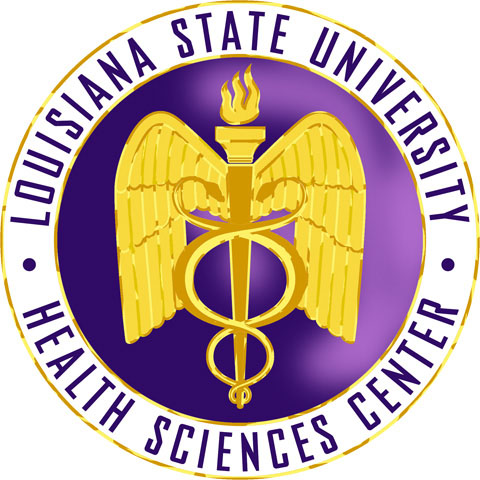 Your Title Goes Here Your Name, Co-authors.Affiliations.
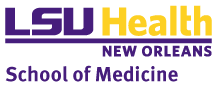 Results
Data Heading 1
Introduction
Intro goes here.  Include background for the non-expert, significance, hypothesis, and describe experimental approach.
Data (e.g. figures, charts, tables, etc…) go here in logical order.  Include legends with summary of results and methods, if applicable.
Data (e.g. figures, charts, tables, etc…) go here in logical order.  Include legends with summary of results and methods, if applicable.
Data Heading 1
Data (e.g. figures, charts, tables, etc…) go here in logical order.  Include legends with summary of results and methods, if applicable.
Conclusion
Data Heading 1
Summarize your results and what conclusions may be drawn from your findings.
Data (e.g. figures, charts, tables, etc…) go here in logical order.  Include legends with summary of results and methods, if applicable.